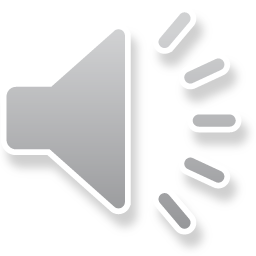 Warsztatyplastyczne„Kogucik i BaranekWielkanocny”
Nasze prace
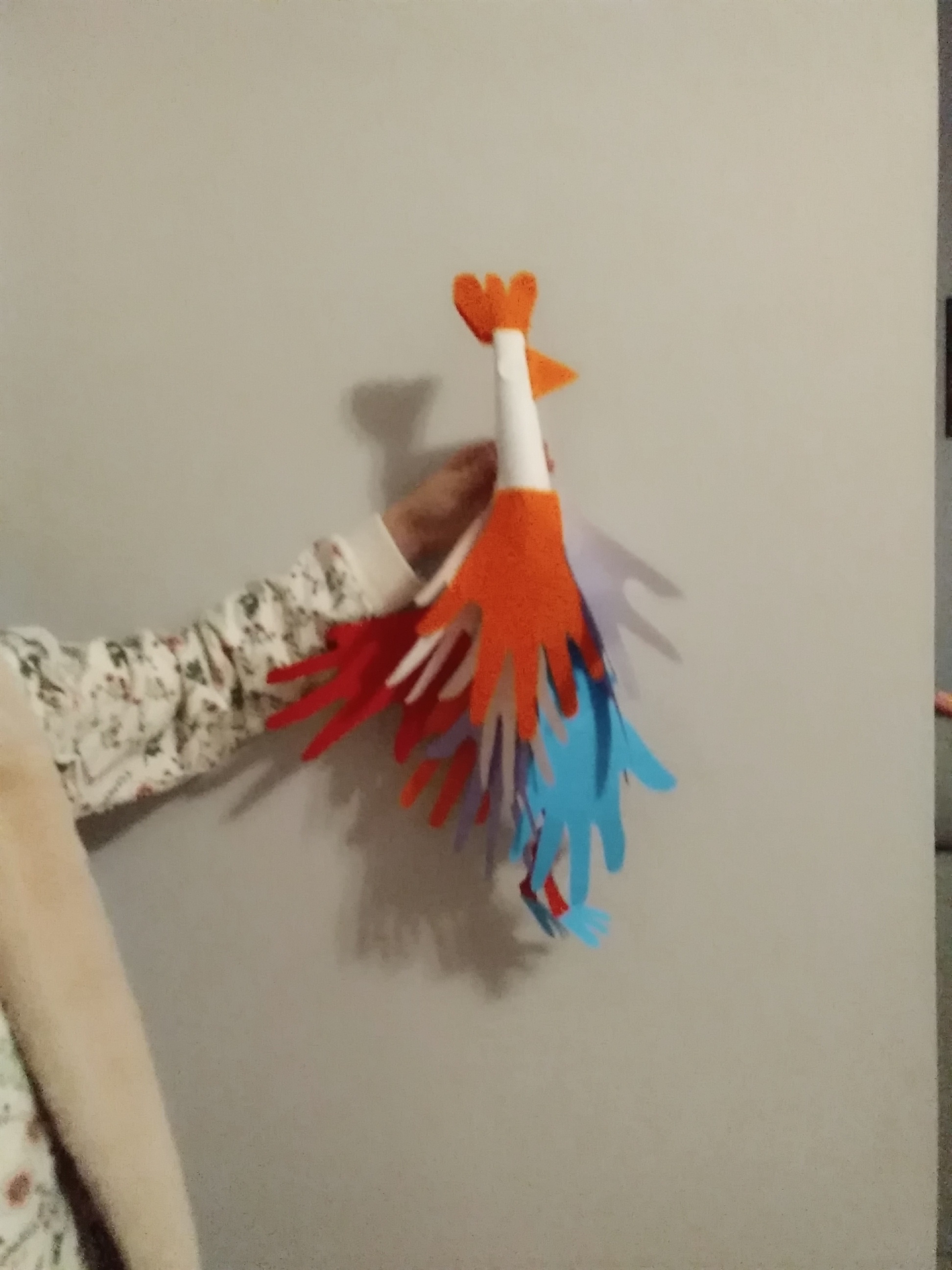 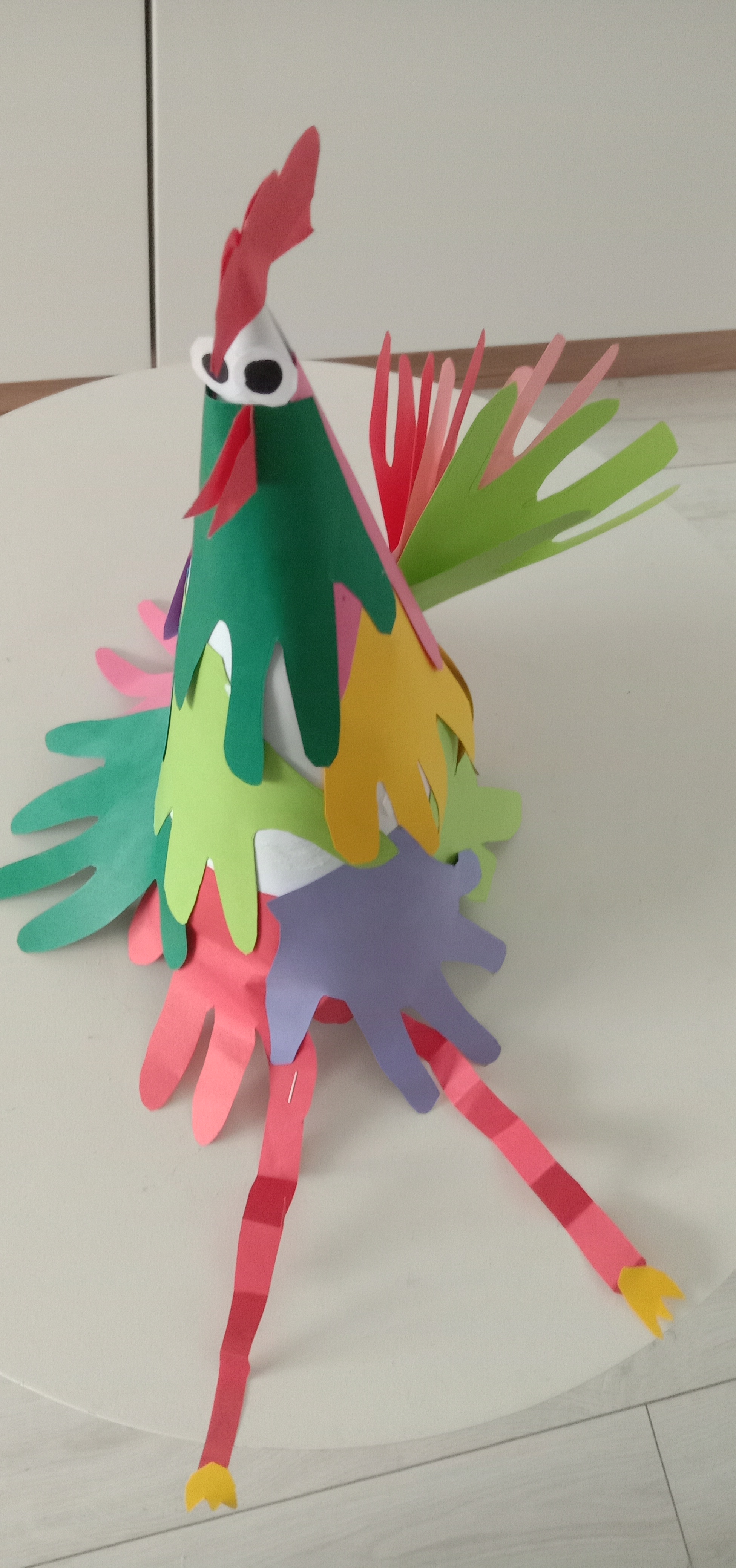 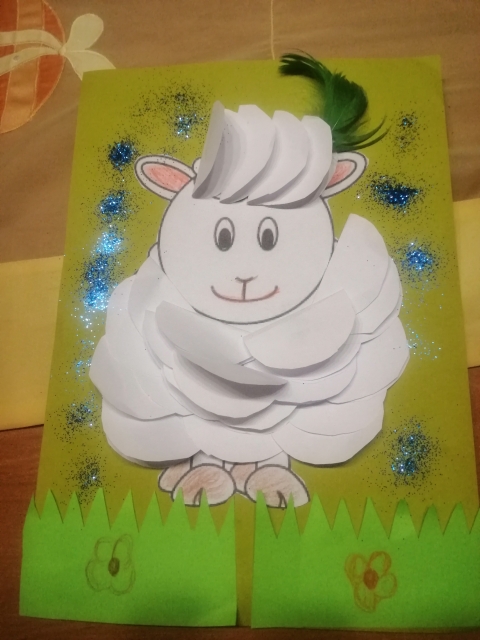 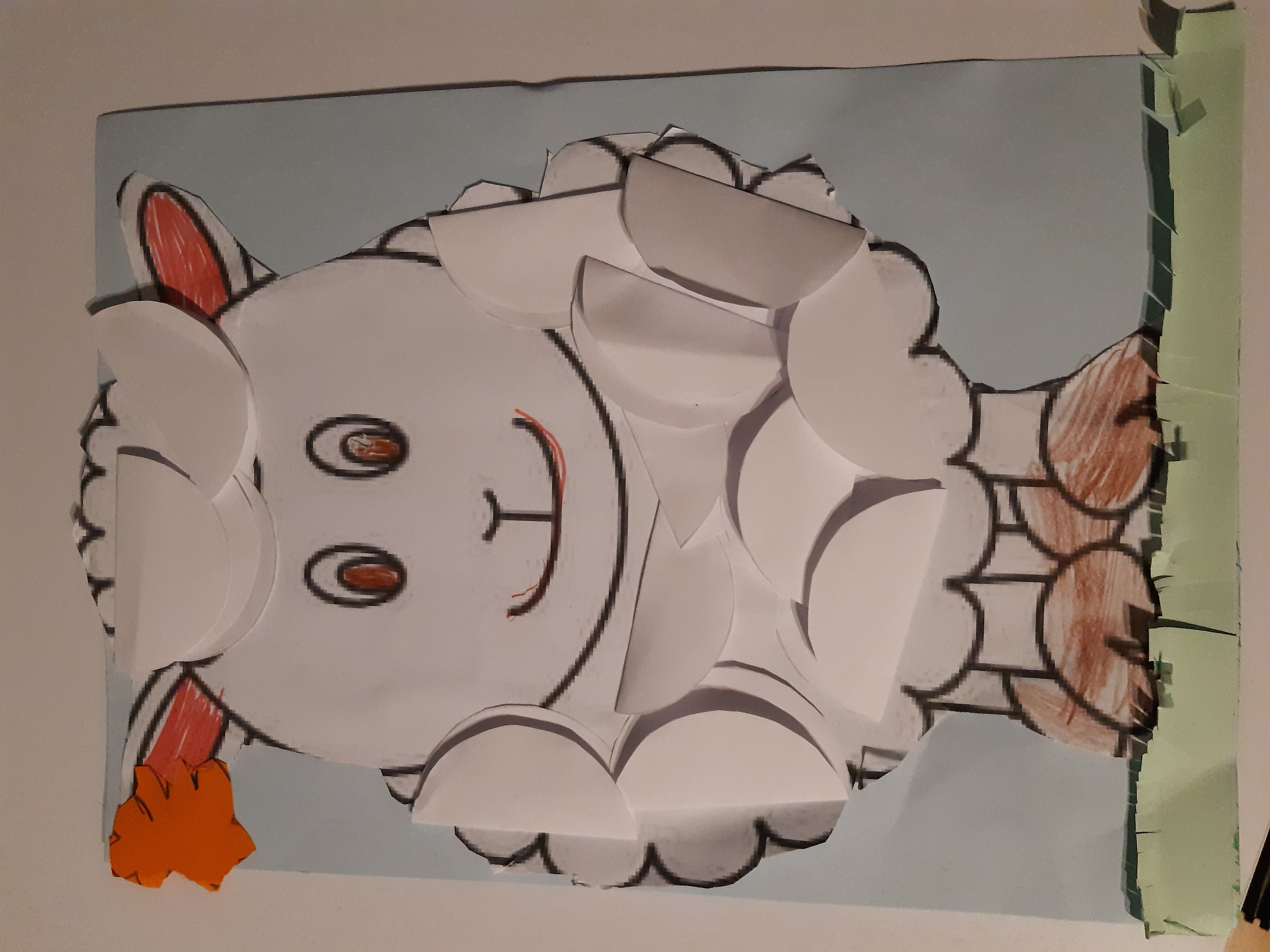 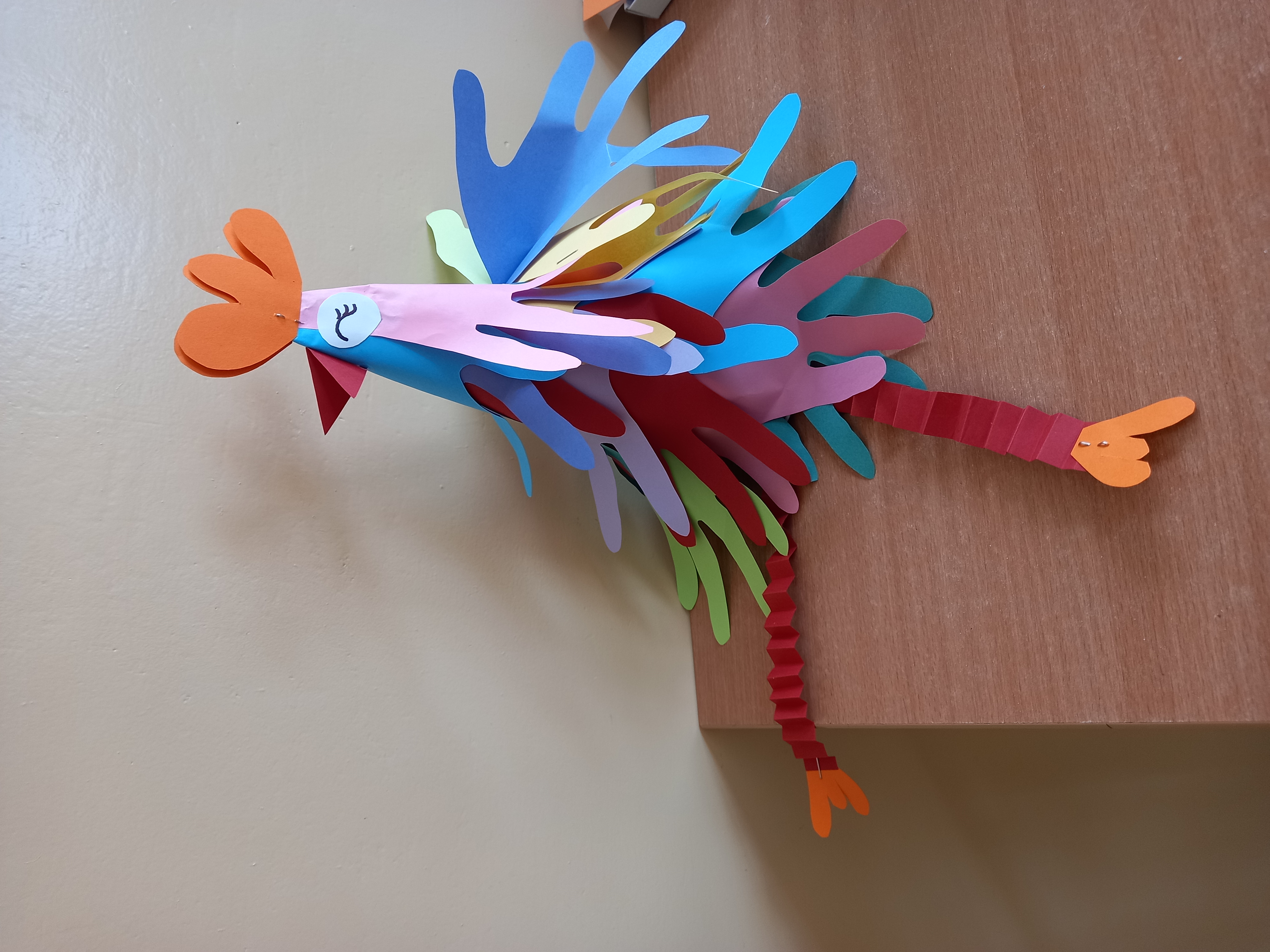 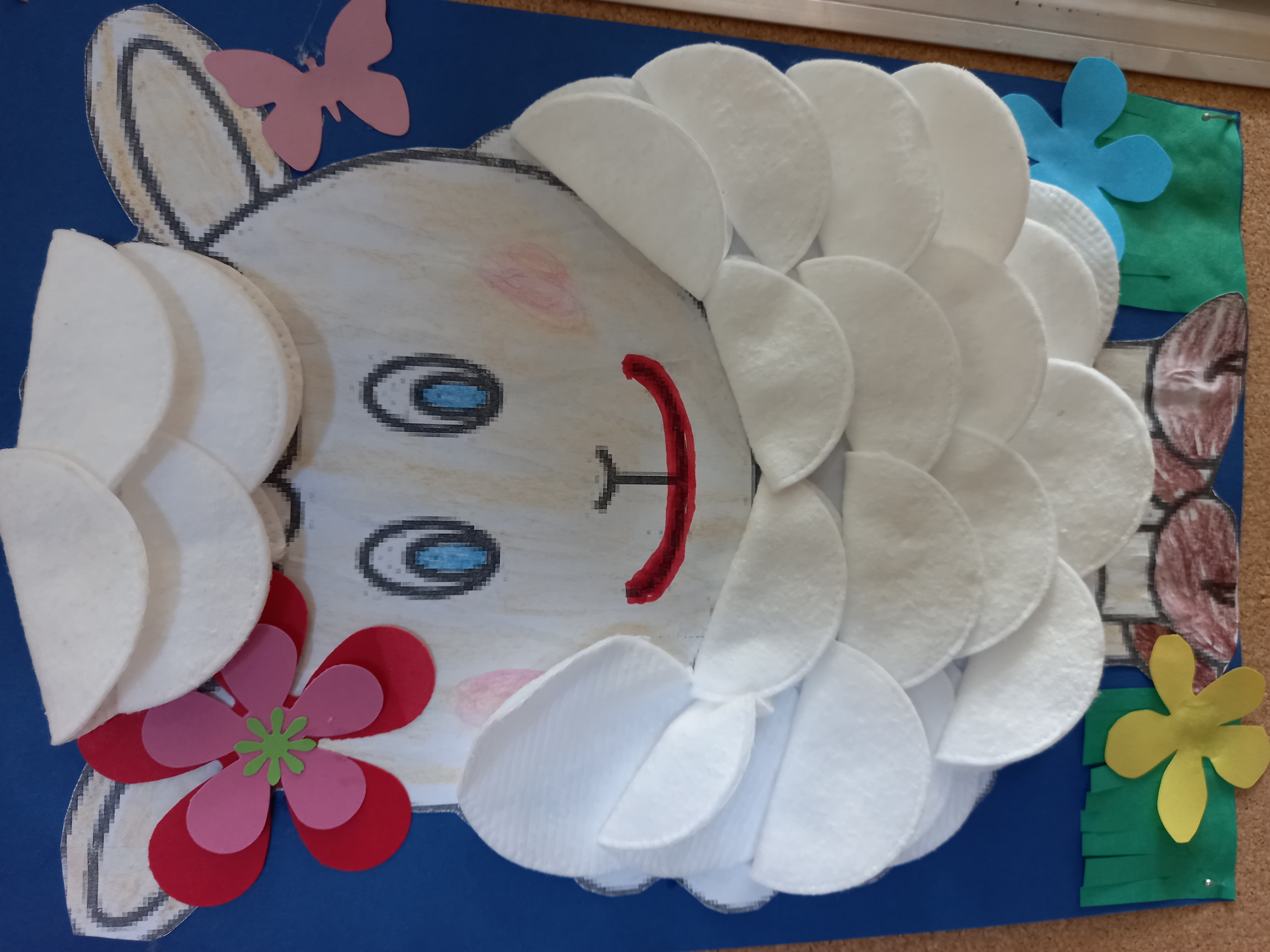 Serdecznie Dziękujemy!
Klasie 1a i 1b za udział w warsztatach plastycznych.
Wasze prace były bardzo ładne i wykonane estetycznie.